Lecture 3Conditionals and Iteration
Assembled for 204217 by Kittipitch Kuptavanich
Basic Program Instructions
A few basic instructions appear in just about every language:
Input
Output
Math
Conditional Execution
Repetition
เราสามารถพิจารณาการเขียนโปรแกรมว่าเป็นการแบ่งปัญหาที่ใหญ่และซับซ้อน ลงเป็นปัญหาย่อยที่เล็ก และซ้อบซ้อนน้อยลง จนกว่าจะสามารถแก้ปัญหาย่อยๆ นั้นๆ ได้ ด้วยชุดคำสั่งพื้นฐานดังกล่าว
2
Think Python: How to Think Like a Computer Scientist
Conditional Execution
ในการพัฒนาโปรแกรม หลายๆ ครั้งที่เราจำเป็นต้องมีการพิจารณาเงื่อนไขต่างๆ และออกแบบโปรแกรมให้ทำงานต่างกันไปตามเงื่อนไขนั้นๆ 
รูปแบบพื้นฐานที่สุดของการทำงานตามเงื่อนไข คือ if statement
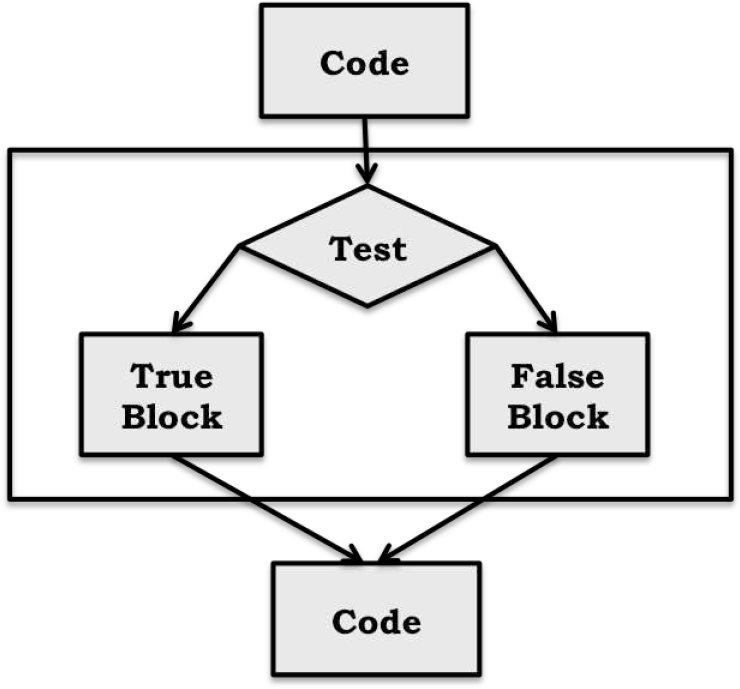 Conditional Statement
3
Introduction to Computation and Programming Using Python, Revised - Guttag, John V.
Conditional Execution [2]
Condition Statement ประกอบด้วย 3 ส่วน
Test
Block of Code when Test is True
Optional Block when Test is False

หลังจากการดำเนินการ conditional statement แล้ว ก็จะดำเนินการในชุดคำสั่งหลังจากนั้นต่อไป
ในภาษา Python Conditional Statement จะอยู่ในรูป
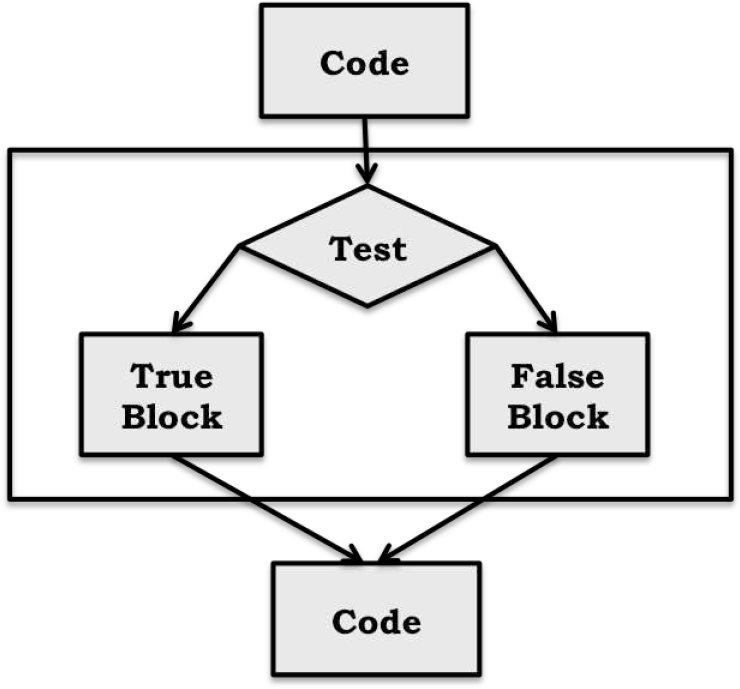 Conditional Statement
1
2
3
if Boolean expression: 
    block of code 
else: 
    block of code
optional
4
Introduction to Computation and Programming Using Python, Revised - Guttag, John V.
Conditional Execution
ชุดคำสั่งเงื่อนไขที่มีรูปแบบที่ง่ายที่สุด


เราเรียก Boolean Expression ในกรณีนี้ว่า Condition
if Statement มีลักษณะเหมือน Function Definition คือ
มี ส่วนบรรทัดแรกเป็น  Header (ตามด้วย Colon :) และมีส่วน Body ที่ต้องย่อหน้า
เราเรียก Statement ในลักษณะนี้ว่า Compound Statement
if Boolean expression: 
    block of code
01 if x > 0: 
02     print("x is positive")
5
Think Python: How to Think Like a Computer Scientist
Alternative Execution
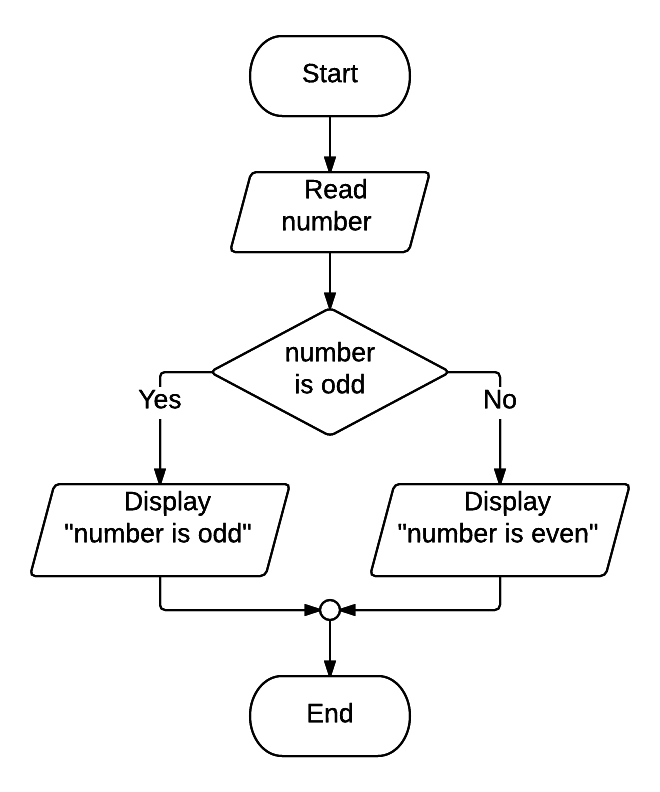 if Statement ในรูปแบบที่ 2 (if - else) คือมีชุดคำสั่งที่เป็นทางเลือกอยู่ 2 ชุด โดยที่ Conditional Statement จะเป็นตัวกำหนดว่า คำสั่งชุดไหนที่จะถูกดำเนินการ โดยมีรูปแบบดังนี้
if Boolean expression: 
    block of code
else:
    block of code
if __________________: 
    _________________    
else:
    _________________
6
Chained Conditionals
Note: python ไม่มี switch - case statement
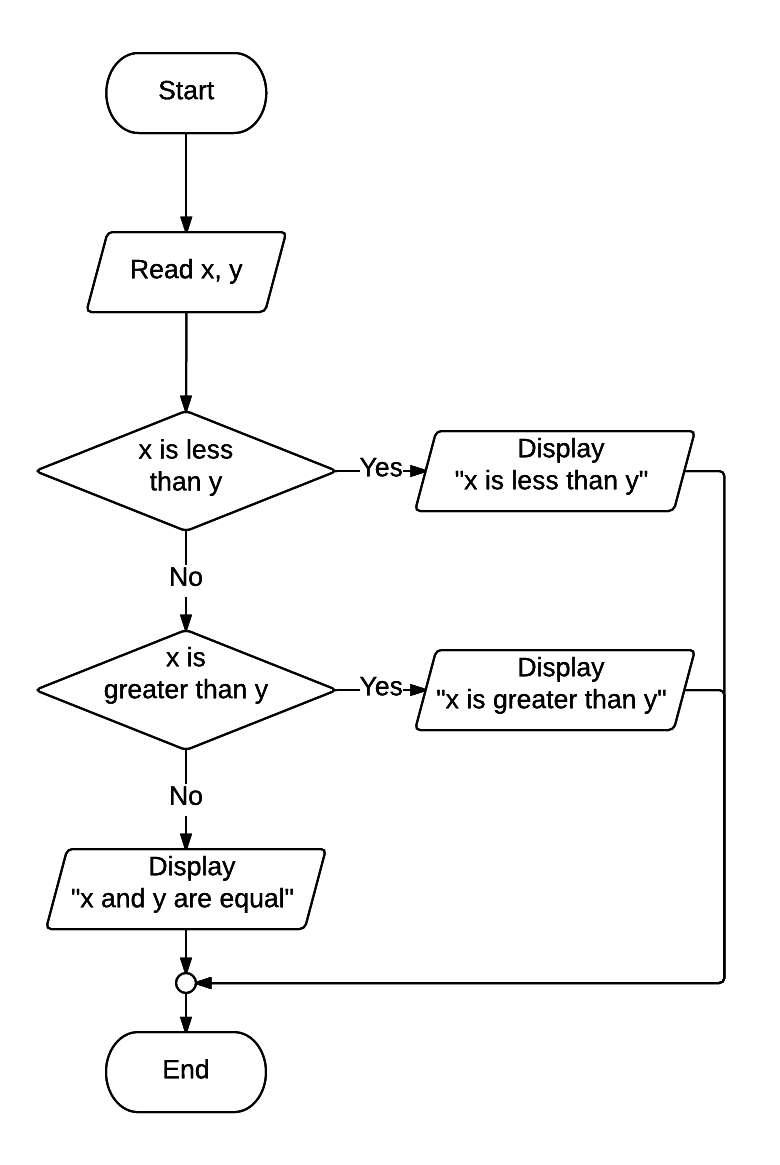 ในบางกรณี ทางเลือกที่เป็นไปได้อาจมีมากกว่า 2 ทาง เราสามารถใช้ chained condition (if - elif - else) เพื่อรองรับเงื่อนไขการตัดสินใจในลักษณะนี้
elif คือตัวย่อของ "else if"
จากตัวเลือกที่เป็นไปได้ทั้งหมด ชุดคำสั่งเพียง 1 ชุดเท่านั้น ที่จะถูกดำเนินการ
if Boolean expression: 
    block of code
elif Boolean expression:
    block of code 
else:
    block of code
7
Nested Conditionals
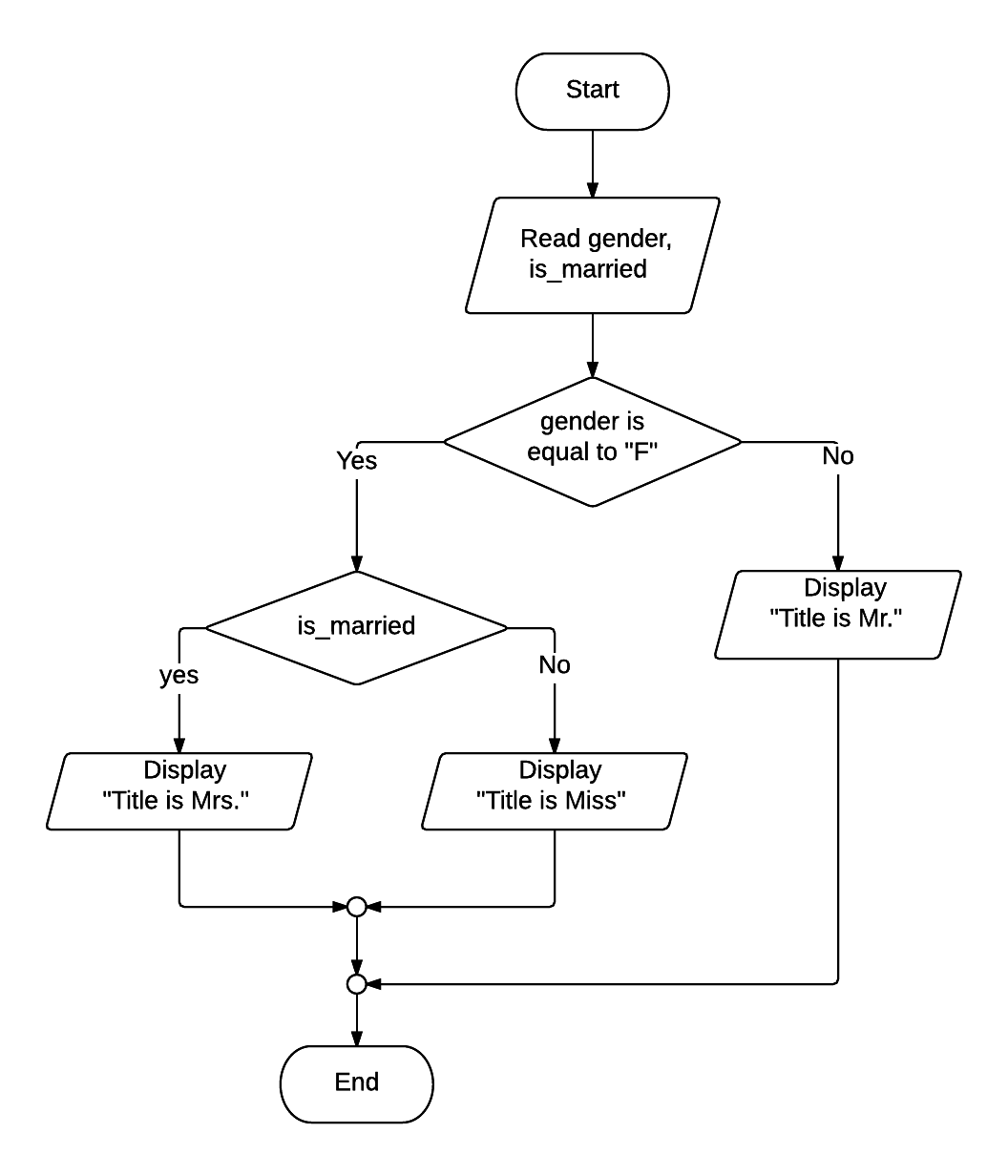 ภายในกิ่งใดๆ ของ Conditional Statement เราสามารถมี Conditional Statement ซ้อนอีก Block ได้
if Boolean expression: 
    if Boolean expression: 
        block of code
    else:
        block of code 
else:
    block of code
8
Think Python: How to Think Like a Computer Scientist
Nested Conditionals
ในบางกรณี เราสามารถใช้ Basic Conditionals, Nested Conditionals หรือ Chained Conditionals เพื่อแก้ปัญหาเดียวกันได้ (เช่นการหา max-mid-min ของเลข 3 จำนวน)
อย่างไรก็ตามการเขียนโปรแกรม Nested Condition  (if ซ้อน if) นั้น มีลักษณะโครงสร้างที่อ่านและเข้าใจได้ยากกว่า Conditional Statement ลักษณะอื่น
ควรหลีกเลี่ยงหากเป็นไปได้
9
Nested Conditionals [2]
เราสามารถนำ Logical Operators มาประยุกต์ใช้เพื่อหลีกเลี่ยงการใช้ Nested Condition ได้เช่น


จะเห็นได้ว่าฟังก์ชัน print() จะถูกเรียกใช้ก็ต่อเมื่อ เงื่อนไขใน if เป็นจริงทั้ง 2 กรณี 
เราสามารถใช้ and Operator เพื่อสร้าง Expression ใหม่
if 0 < x:
    if x < 10:
        print("x is a positive single digit number.")
if (0 < x) and (x < 10): 	# 0 < x < 10 
    print("x is a positive single digit number.")
10
Think Python: How to Think Like a Computer Scientist
The "dangling-else" problem
The dangling else is a problem in computer programming in which an optional else clause in an if–then(–else) statement results in nested conditionals being ambiguous.
In C, the statement if (a) if (b) s; else s2;
Can be interpreted as
if (a)
{
    if (b)
        s;
    else
        s2;
}
if (a)
{
    if (b)
        s;
} else
    s2;
OR
11
The "dangling-else" problem [2]
if (x < 10):
    if (x > 3):
        print("a")
    else:
        print("b")
if (x < 10):
    if (x > 3):
        print("a")
else:
    print("b")
12
Logical Opposites
ใน Relational Operator แต่ละตัว จะมีเครื่องหมายตรงกันข้ามอยู่ ตัวอย่างเช่น
ในประเทศไทย ผู้ที่ต้องการทำใบขับขี่ จะต้องมีอายุมากกว่าหรือเท่ากับ 18 ปี (≥ 18)
ไม่สามารถทำใบขับขี่ได้หากมีอายุต่ำกว่า 18 ปี (< 18)
สังเกตว่า เครื่องหมายตรงกันข้ามของ ≥ คือ <
13
Logical Opposites [2]
พิจารณาชุดคำสั่ง


สามารถ simplify ได้เป็น
if not (age >= 18): 
    print("You're too young to get a driving license!")
if age < 18: 			# อ่านและเข้าใจได้ง่ายกว่า 
print("You're too young to get a driving license!")
14
Think Python: How to Think Like a Computer Scientist
De Morgan’s Laws
เช่นเดียวกันกับใน Boolean Algebra เราสามารถนำ De Morgan's Laws มาใช้เพื่อ Simplify ประโยคเงื่อนไข (Conditional Statements) ได้ดังนี้
~(a ∧ b)  =  ~a ∨ ~b
~(a ∨ b)  =  ~a ∧ ~b
not (x
and
y)
== (not x
or
not y)
not (x
or
y)
== (not x
and
not y)
15
De Morgan’s Laws [2]
Example:
วัยเรียน (หรือนักศึกษา) คือคนที่มีอายุในช่วง 6 ปีขึ้นไปจนถึง 21 ปี
6 ≤ age ≤ 21  student
(age >= 6) and (age <= 21)  student
คนที่มีอายุ น้อยกว่า 6 ปี หรือ มากกว่า 75 ปี ไม่ถือเป็นวัยทำงาน
age < 6 หรือ age > 75  not professional
(age < 6) or (age > 75)  not professional
not ((age < 6) or (age > 75))  professional
16
De Morgan’s Laws [3]
Example (contd.):




เมื่อใช้ De Morgan's Law จะได้
if (age >= 6) and (age <= 21):
  print("student")
 
elif not ((age < 6) or (age > 75)):
  print("professional")
if (age >= 6) and (age <= 21):
  print("student")
 
elif (age >= 6) and (age <= 75):
  print("professional")
17
Refactoring Conditions
สามารถใช้กฎการกระจายเพื่อดึง (age >= 6) ออกมา
if (age >= 6) and (age <= 21): 
    print("student") 

elif (age >= 6) and (age <= 75):
    print("professional")
if age >= 6:
  if age <= 21:
    print("student")
  
  elif age <= 75:
    print("professional")
Readability?
Note: ตัวอย่างเป็นไปเพื่อการแสดงการใช้สมบัติของ Boolean Algebra
18
Think Python: How to Think Like a Computer Scientist
Refactoring Conditionals [2]
Love6 Game:
กำหนด integer 2 ตัว first และ second โปรแกรมจะแสดงผล True ก็ต่อเมื่อ
ตัวใดตัวหนึ่งมีค่าเท่ากับ 6
ผลบวกของทั้งสองตัวมีค่าเท่ากับ 6
ผลต่างของทั้งสองตัวมีค่าเท่ากับ 6
if ((first == 6) or (second == 6) or
    (first + second == 6) or
    abs(first - second == 6)):
    print("True")
else:
    print("False")
สังเกตการใช้วงเล็บ () กรณี Boolean Expression มีความยาวมากกว่า 1 บรรทัด
19
Refactoring Conditionals [3]
Love6 Game Revisited (2):
ในกรณีที่เงื่อนไขมีลักษณะเป็น Mutually Exclusive (เหตุการณ์ไม่เกิดร่วม) เราสามารถเปลี่ยน or Statement ให้เป็น elif ได้
if first == 6:
    print("True")
elif second == 6:
    print("True")
elif first + second == 6:
    print("True")
elif abs(first - second == 6):
    print("True")
else:
    print("False")
20
Tips
ในกรณีโครงสร้างแบบ Chain (elif) ที่ Boolean Expression สามารถ evaluate เป็น True ได้มากกว่าหนึ่งเงื่อนไข เงื่อนไขแรกที่เป็น True เท่านั้นที่จะถูกดำเนินการ
x = 360

if x % 2 == 0:      # กรณีนี้เท่านั้นที่ถูกแสดงผล
    print("2 divides x")
elif x % 3 == 0:
    print("3 divides x")
elif x % 5 == 0:
    print("5 divides x")
else:
    print("x is not divisible by 2 3 or 5")
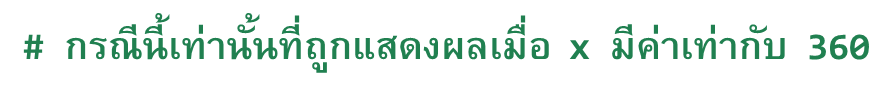 21
Miscellaneous
ในบางกรณี (เช่น ในกรณีออกแบบ หรือ debug โปรแกรม) เราอาจต้องการให้ชุดคำสั่งในส่วนของ Body ยังไม่ต้องทำอะไร 
สามารถใช้คำสั่ง pass ได้

Conditional Expression
if x < 0: 
    pass
01 p = 5 
02 print("I saw", p, "people" if (p > 1) else "person") 
03 p = 1 
04 print("I saw", p, "people" if (p > 1) else "person")
22
Think Python: How to Think Like a Computer Scientist
Basic Program Instructions
A few basic instructions appear in just about every language:
Input
Output
Math
Conditional Execution
Repetition
23
Think Python: How to Think Like a Computer Scientist
Iteration
Repeating identical or similar tasks without making errors is something that computers do well and people do poorly.การทำงานที่เหมือกันหรือคล้ายคลึงซ้ำๆ อย่างไม่มีข้อผิดพลาดเป็นสิ่งที่ Computer ทำได้ดีกว่ามนุษย์
24
http://openbookproject.net/thinkcs/python/english3e/iteration.html
Types of Iteration
Counter-Controlled Loops
Loop ที่ทำการวนซ้ำตามจำนวนครั้งที่กำหนด
Condition-Controlled Loops
Loop ที่ทำการวนซ้ำจนกว่าเงื่อนไขที่กำหนดจะเป็นเท็จ
25
A First Book of ANSI C, Fourth Edition
Simple Iteration – for Loop
เราใช้คำสั่ง for เพื่อระบุการทำซ้ำ ในกรณีที่เราทราบจำนวนครั้งแน่นอน เช่น





ตัวเลข 5 ใน function range() คือจำนวนครั้งที่ทำซ้ำ
>>> for i in range(5): 
        print("Hello")

Hello
Hello
Hello
Hello
Hello
>>>
26
Think Python: How to Think Like a Computer Scientist
for Loop – Basic Form
loopVariable เป็นตัวแปรที่ใช้เพื่อการระบุรอบที่ดำเนินการในปัจจุบันว่าเป็นรอบที่เท่าไร โดยมากใช้ตัว i (ย่อมาจาก iterator)
n คือจำนวนครั้งที่ต้องทำซ้ำทั้งหมด (หาก n ≤ 0 loop นี้จะถูกข้ามไป
loopBody คือชุดคำสั่งที่ต้องทำซ้ำ มีอย่างน้อย 1 บรรทัด
เราเรียกการทำซ้ำแบบนี้ว่า loop เนื่องจากเมื่อดำเนินการในชุดคำสั่งตาม loopBody จนถึงบรรทัดสุดท้ายแล้ว ก็จะวนไปดำเนินการที่ชุดคำสั่งในบรรทัดแรกของ loopBody อีกจนกว่าจะครบจำนวนครั้งที่ระบุ (n)
for loopVariable in range(n):
☐☐☐☐loopBody
27
Think Python: How to Think Like a Computer Scientist
for Loop – Basic Form [2]
พิจารณาค่าของ iterator




i มีค่าจาก 0  ถึง n  - 1
>>> for i in range(5): 
        print("i = {0:d}".format(i))
i = 0
i = 1
i = 2
i = 3
i = 4
ไม่ถึง และ ไม่เกิน n
28
Think Python: How to Think Like a Computer Scientist
for Loop – range()
range() เป็นชนิดข้อมูลชนิดหนึ่ง ของภาษา python
หากใส่ argument ตัวเดียว จะเป็นการระบุจุดสิ้นสุดของ range คืออยู่ในรูป range(stop)
range(5) จะเป็นตัวเลขระหว่าง 0 – 4
เราสามารถระบุจุดเริ่มต้นนอกเหนือจาก 0 ได้ในรูป range(start, stop)	# start และ stop เป็น int
>>> for i in range(18, 21): 
        print("i = {0:d}".format(i))
i = 18
i = 19
i = 20
เนื่องจากเป็นการเพิ่มค่าทีละ 1
stop ต้องมากกว่า start
29
Think Python: How to Think Like a Computer Scientist
for Loop – range() [2]
โดยปกติแล้ว range() จะเริ่มที่ค่า start แล้วเพิ่มค่าทีละ 1 ในแต่ละขั้น (step)
เราสามารถระบุความกว้างของขั้นได้ ในรุปของ range(start, stop, step)	# all integers
>>> for i in range(8, 20, 3): 
        print("i = {0:d}".format(i))
i = 8
i = 11
i = 14
i = 17
30
Think Python: How to Think Like a Computer Scientist
for Loop – range() [3]
เราสามารถระบุ step ให้มีค่าเป็นลบ เพื่อให้ range มีลักษณะเรียงจากมากไปน้อยได้



ผลลัพธ์ของ loop ด้านล่างคืออะไร
>>> for i in range(8, 2, -2): 
        print("i = {0:d}".format(i))
i = 8
i = 6
i = 4
>>> for i in range(2, 8, -2): 
        print("i = {0:d}".format(i))
____________________________________
31
Think Python: How to Think Like a Computer Scientist
Loop Variable
ข้อควรระวัง: ไม่ควร reassign ค่า หรือเปลี่ยนค่าของ loop variable (iterator)






หากมีการ reassign ค่าของ loop variable ค่าของ variable นั้นๆ จะถูก reset ให้เป็นค่าที่ถูกก่อนวน loop ครั้งถัดไป
>>> for i in range(5): 
        print(i, end=" ")
        i = 3
0 1 2 3 4

>>> for i in range(5): 
        i = 3
        print(i, end=" ")
3 3 3 3 3
32
Think Python: How to Think Like a Computer Scientist
Types of Iteration
Counter-Controlled Loops
Loop ที่ทำการวนซ้ำตามจำนวนครั้งที่กำหนด
Condition-Controlled Loops
Loop ที่ทำการวนซ้ำจนกว่าเงื่อนไขที่กำหนดจะเป็นเท็จ
33
A First Book of ANSI C, Fourth Edition
Generic Loop Structure
Loop structure ทั้งสองชนิดมีลักษณะคล้ายคลึงกันดังนี้
Test – ได้ผลลัพธ์เป็น True หรือ False
ถ้าผลลัพธ์เป็น False  - ออกจาก loop
ถ้าผลลัพธ์เป็น True.  ดำเนินการชุดคำสั่งใน Loop Body หนึ่งครั้ง แล้วกลับไปที่ข้อ 1
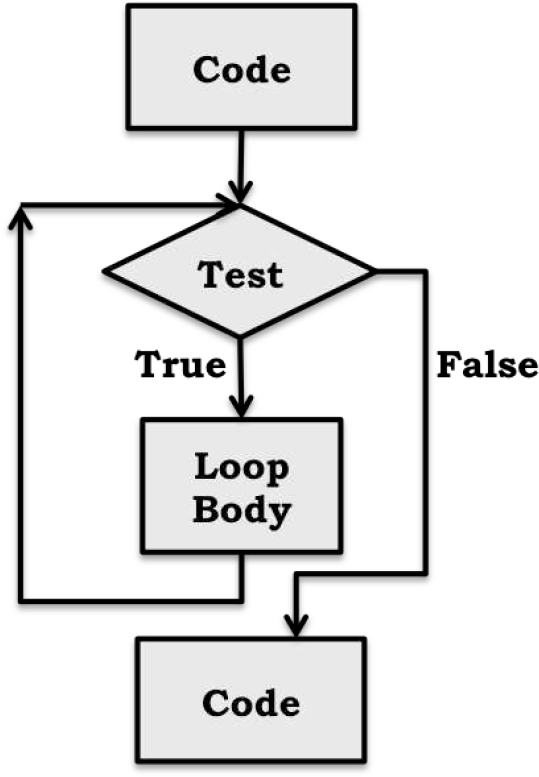 loop
1
3
2
34
Introduction to Computation and Programming Using Python, Revised - Guttag, John V.
while loop
Initially sets the condition
01 def countdown(n):
02     while n > 0:
03         print(n)
04         n = n - 1
05     
06     print('Blastoff!')
Conditions
Repetition Statement
Alters the condition
การทำงานของฟังก์ชันสามารถพิจารณาได้เหมือนการตีความประโยคภาษาอังกฤษปกติ
"ในขณะที่ n (ยัง) มากกว่า 0 แสดงค่า n แล้วลดค่า n ลง 1"
ชุดคำสั่งในส่วน Loop Body ควรมีการเปลี่ยนแปลงค่าตัวแปรเพื่อที่จะส่งผลให้ Boolean Expression มีค่าเป็น False ในที่สุด 
เพื่อที่ loop จะได้หยุดการทำงาน
while Boolean_expression:
☐☐☐☐loopBody
35
Think Python: How to Think Like a Computer Scientist
while loop [2]
ในการออกแบบ algorithm Loop ทุก loop จะต้องหยุดการทำงาน (terminate) ในที่สุด
Loop ที่ทำงานไปเรื่อยโดยไม่หยุดเรียกว่า infinite loop
Classic Example ของ infinite loop
วิธีใช้ shampoo 
Lather, Rise, Repeat
36
Think Python: How to Think Like a Computer Scientist
while loop [3]
ในกรณีใดบ้างที่โปรแกรม จะ terminate?
06 x = 3
07 ans = 0
08 itersLeft = x
09 
10 while (itersLeft != 0): 	# Square an integer, the hard way
11     ans = ans + x
12     itersLeft = itersLeft - 1
13     
14 print(str(x) + '*' + str(x) + ' = ' + str(ans))
เราสามารถจำลองการ run ของ loop ได้โดยการเขียน
37
Guttag, John V. Introduction to Computation and Programming Using Python, Revised
[Speaker Notes: ถ้า x < 0 โปรแกรมจะไม่ terminate]
Example 1: The Euclidean Algorithm
For example 246 and 72





เราจะเปลี่ยน algorithm นี้เป็น loop ได้อย่างไร?
ตั้งชื่อให้แต่ละ column (นี่คือชื่อ variable)
Loop terminate เมื่อไร ________________
ผลลัพธ์ที่ต้องการอยู่ใน variable ชื่ออะไร ______________
a
b
r
01 def gcd(a, b):
02     r = _________
03     while _________:
04         _________
05         _________
06         _________
07     return _________
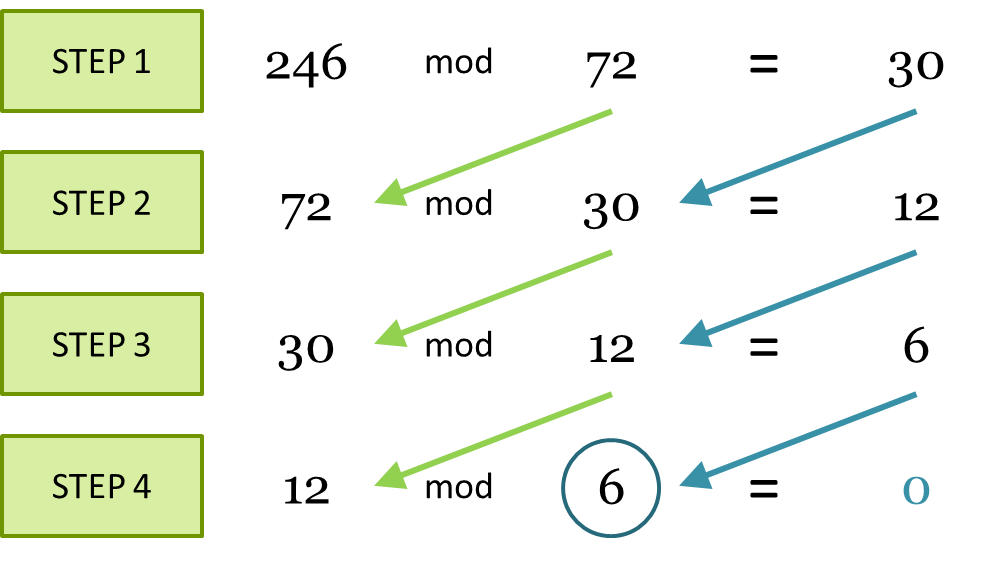 38
Think Python: How to Think Like a Computer Scientist
Example 2: Number Guessing
Problem Statement:
ต้องการเขียนโปรแกรมเพื่อให้ user เล่นเกมทายเลข ระหว่าง 1 – 20 โดยจะทายได้ทั้งหมด 5 ครั้ง หายเลขที่ทายต่ำไป หรือสูงไปจะมีคำใบ้บอก
$ python number_guess.py
Input number: 3
3 is too low
Input number: 7
7 is too high
Input number: 6
5 is correct!
39
Think Python: How to Think Like a Computer Scientist
Example 2: Number Guessing [2]
เนื่องจากจำนวนครั้งที่วน loop มีค่าคงที่คือไม่เกิน 5 
พิจารณาใช้ for loop







กรณีทายถูก (บรรทัดที่ 09) โปรแกรมจะต้องออกจาก loop
ใช้คำสั่ง break
05 def guess_num():
06     key = 6
07     for i in range(5):
08         n = int(input("Input number: "))
09         if n == key:
10             print(n, "is correct")
11             ______________________
12         elif n > key:
13             print(n, "is too high")
14         else:
15             print(n, "is too low")
40
Think Python: How to Think Like a Computer Scientist
The break Statement
เราสามารถใช้คำสั่ง break เพื่อออกจาก loop (ชั้นปัจจุบัน) ได้ตามเงื่อนไขที่ระบุ โดยคำสั่งอื่นๆ ภายใน loop หลังจาก break จะถูกข้ามไป
ใช้ได้กับคำสั่ง for, while
41
Think Python: How to Think Like a Computer Scientist
Think Python: How to Think Like a Computer Scientist
Example 3: Score Average
Problem Statement: ต้องการเขียนฟังก์ชันเพื่อรับคะแนน ระหว่าง 0 – 100 ของ นักเรียน 30 คนเพื่อหาค่าเฉลี่ย โดยไม่พิจารณาคะแนนในช่วงที่ไม่ถูกต้อง (น้อยกว่า 0 หรือ มากกว่า 100)
09 def score_average():
10     total_count = 30
11     score_count = 0
12     total = 0
13 
14     while score_count < total_count:
15         score = float(input("Enter score: "))
16 
17         if score < 0 or score > 100:
18             _______________________
19 
20         total = total + score
21         score_count = score_count + 1      # += 1
22 
23     return total / score_count
ทำไมในกรณีนี้ จึงไม่ควรใช้ for loop?
42
The continue Statement
คำสั่ง continue ใช้ได้กับ loop เท่านั้นโดยจะข้ามคำสั่งที่เหลือภายใน loop หลังจากคำสั่ง continue เพื่อไปวน loop ในรอบถัดไป
ใช้ได้กับคำสั่ง for, while
43
Think Python: How to Think Like a Computer Scientist
Basic Loop Structures
การสร้าง Loop ประกอบด้วย 4 องค์ประกอบหลักคือ
Repetition statement: คำสั่งที่ใช้สำหรับการทำซ้ำ
☑ while statement
☑ for statement
Condition: เงื่อนไขของการทำซ้ำ
A statement that initially sets the condition being tested: การตั้งค่าเริ่มต้นให้กับตัวแปรที่ใช้ในการควบคุมเงื่อนไข
A statement within the repeating section of code that alters the condition so that it eventually becomes false:การเปลี่ยนแปลงค่าตัวแปรที่ใช้ในการควบคุมเงื่อนไข ในการวนแต่ละครั้ง เพื่อให้เงื่อนไขเป็นเท็จในที่สุด
44
A First Book of ANSI C, Fourth Edition
Sentinels
การระบุจำนวนครั้งที่ทำซ้ำไว้เป็นค่าคงที่ ในบางครั้งอาจไม่ยืดหยุ่นเพียงพอกับปัญหาที่ต้องการแก้
เช่นกรณีต้องการหาค่าเฉลี่ยของคะแนนของนักเรียนในชั้น แต่ไม่ทราบจำนวนนักเรียนล่วงหน้า
สามารถแก้ปัญหาได้โดย
ให้ user ระบุจำนวนครั้งที่ต้องการทำซ้ำ ผ่าน input
หรือ อ่าน input จาก user จนเจอค่าที่ตกลงกันไว้ว่าใช้แสดงจุดสิ้นสุดของข้อมูล เช่น -1 หรือ EOF (End of File)
ค่าที่ใช้แสดงจุดเริ่มหรือสิ้นสุดของข้อมูลในลักษณะนี้เรียกว่า sentinels
ควรเลือกค่า sentinels ให้ไม่ทับซ้อนกับค่าของข้อมูลที่เป็นไปได้
45
A First Book of ANSI C, Fourth Edition
Sentinels [2]
09 def score_average():
10     SENTINEL = -1
11     print("Please enter students' score one for each line")
12     print("and %d for termination: " % SENTINEL)
13     total = 0.0
14     count = 0
15 
16     while (True):
17         score = float(input(""))
18 
19         if score == SENTINEL:
20             break
21         total += score
22         count += 1
23 
24     if count > 0:       #why do we need this?
25         average = total / count
26     else
27         average = 0
28 
29     print("The average of the %d numbers is %8.4f" %(count, average))
46
A First Book of ANSI C, Fourth Edition
References
Guttag, John V. Introduction to Computation and Programming Using Python, Revised
http://en.wikibooks.org/wiki/Python_Programming/Conditional_Statements
https://docs.python.org/3/tutorial/controlflow.html
http://www.kosbie.net/cmu/spring-14/15-112/
https://docs.python.org/3/tutorial/controlflow.html
http://www.greenteapress.com/thinkpython/thinkCSpy/html/chap04.html
47